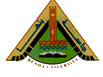 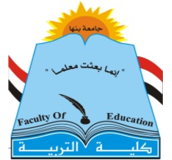 الدكتوراه – قسم المناهج وطرق التدريس وتكنولوجيا التعليم
(تخصص الفلسفة والاجتماع)
إعداد
ميساء محمد حمزة

استاذ المناهج وطرق التدريس المساعد
كلية التربية – جامعة بنها
المقررات
الجمعيات المحلية والعالمية
الاتجاهات الحديثة للبحث فى التخصص
قضايا بحثية
أهم الاتجاهات
الاتجاهات الحديثة للبحث فى التخصص
دورها فى تطوير التخصص
أهم الدراسات التى تناولتها
التعلم النشط
استراتيجيات التعلم النشط وهى عملية نشطة (تعنى بذل النشاط الجسمي والعقلي للمتعلم). مستمرة،محددة الاهداف، وتتطلب ممارسة العمل بوعى ونشاط وحماس من جانب المتعلم بهدف تكوين أو إعاده بناء معرفته حول أهمية عملية التعليم، وأهداف التدريس وطرقه، والإستراتيجيات المستخدمة والمناسبة لتدريس المادة (بوقس،117،2008).
  والتعلم النشط ينظر إلى المتعلم بوصفه مسئولا عن اكتشاف Discovering وبناء Constructing وخلق Creating شىء جديد، وينظر إلى المعلم على أنه مصدر وميسر Facilitator and resource ( قرنى 2013 ، 27).
أهم الدراسات التى تناولتها
أعرض عرضا نقديا لأهم الدراسات التى تناولت استخدام التعلم النشط فى مجال المواد الفلسفية من حيث:
الاستراتيجيات المستخدمة ومدى أهميتها فى تحقيق أهداف المواد الفلسفية.
أهم المتغيرات التى تناولتها هذه الدراسات ومدى ارتباطها بالمواد الفلسفية
نظرية الذكاء الناجح
ظهرت نظرية الذكاء الناجح على يد ستيرنبرج ، وتركز النظرية على أبعاد ثلاثة فى تنمية قدرات الطلاب وهى ( القدرات التحليلية – الابداعية – والعملية)
 وتعتمد هذه النظرية على خمسة مبادىء أساسية تعتمد على:
 ايجاد قاعدة معرفية منظمة .
الموازنة بين التفكير التحليلى والابداعى والعملى.
مساعدة الطالب فى دعم جوانب القوة ومعالجة نقاط الضعف.
أهمية الموازنة بين التكيف مع البيئة أو اختيار بيئة أخرى.
يتضمن التدريس والتقويسم كيفية الاستفادة من خطوات حل المشكلة
أهم الدراسات التى تناولتها
أعرض عرضا نقديا لأهم الدراسات التى تناولت استخدام الذكاء الناجح فى مجال المواد الفلسفية من حيث:
الاستراتيجيات المستخدمة ومدى أهميتها فى تحقيق أهداف المواد الفلسفية.
أهم المتغيرات التى تناولتها هذه الدراسات ومدى ارتباطها بالمواد الفلسفية
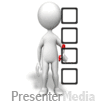 أهم الجمعيات
الجمعيات المحلية والعالمية
مدى اسهامها فى تطوير تدريس المواد الفلسفية
أهم البحوث المنشورة بها
الجمعية الأمريكية للفلسفة APA
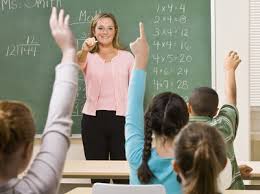 نشأة الجمعية
أهدافها.
أهم البحوث المنشورة بها فى تخصص مناهج وطرق تدريس المواد الفلسفية موضحا مايلى:
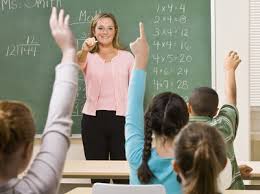 التوجهات فى مجال استراتيجيات التدريس
الأوات البحثية المستخدمة
القيمة العلمية والتطبيقية للبحث
علاقة البحث بتطوير التخصص وحاجة الميدان إليه
الجمعية المصرية للدراسات الاجتماعية
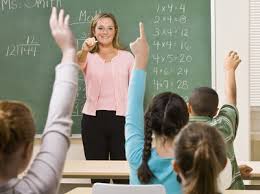 نشأة الجمعية
أهدافها.
أهم البحوث المنشورة بها فى تخصص مناهج وطرق تدريس المواد الفلسفية موضحا مايلى:
الجمعية المصرية للدراسات الاجتماعية
التوجهات فى مجال استراتيجيات التدريس
الأوات البحثية المستخدمة
القيمة العلمية والتطبيقية للبحث
علاقة البحث بتطوير التخصص وحاجة الميدان إليه
مهارات البحث العلمى وأخلاقياته
توثيق المراجع
قضايا بحثية
تصميم أدوات البحث